PHY 711 Classical Mechanics and Mathematical Methods
9-9:50 AM  MWF  Olin 107

Plan for Lecture 19:
Welcome back from fall break
Comments on mid-term exam
Comments on “computational projects”
Mechanics of continuous media (Chapters 4 & 7)
10/16/2017
PHY 711  Fall 2017-- Lecture 19
1
Three events this week --
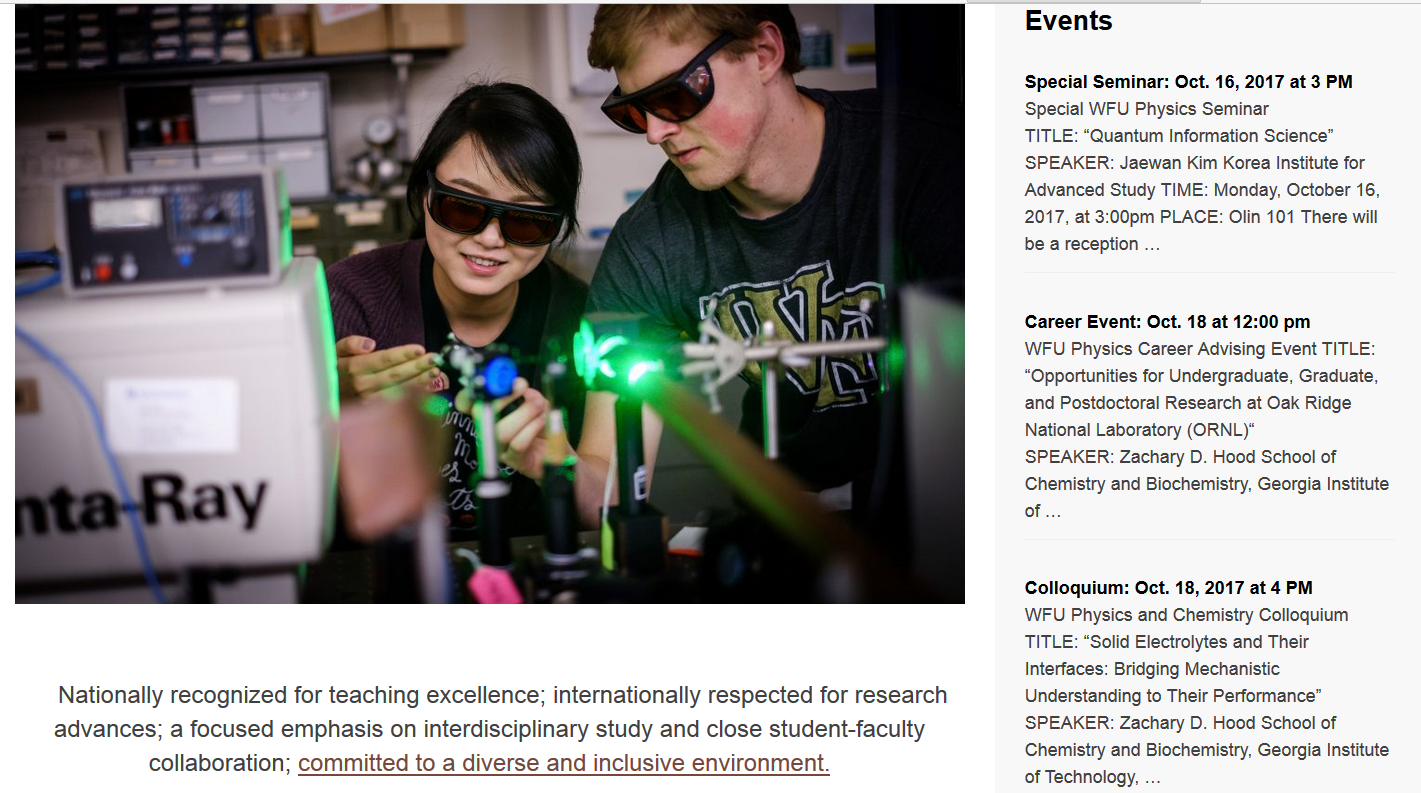 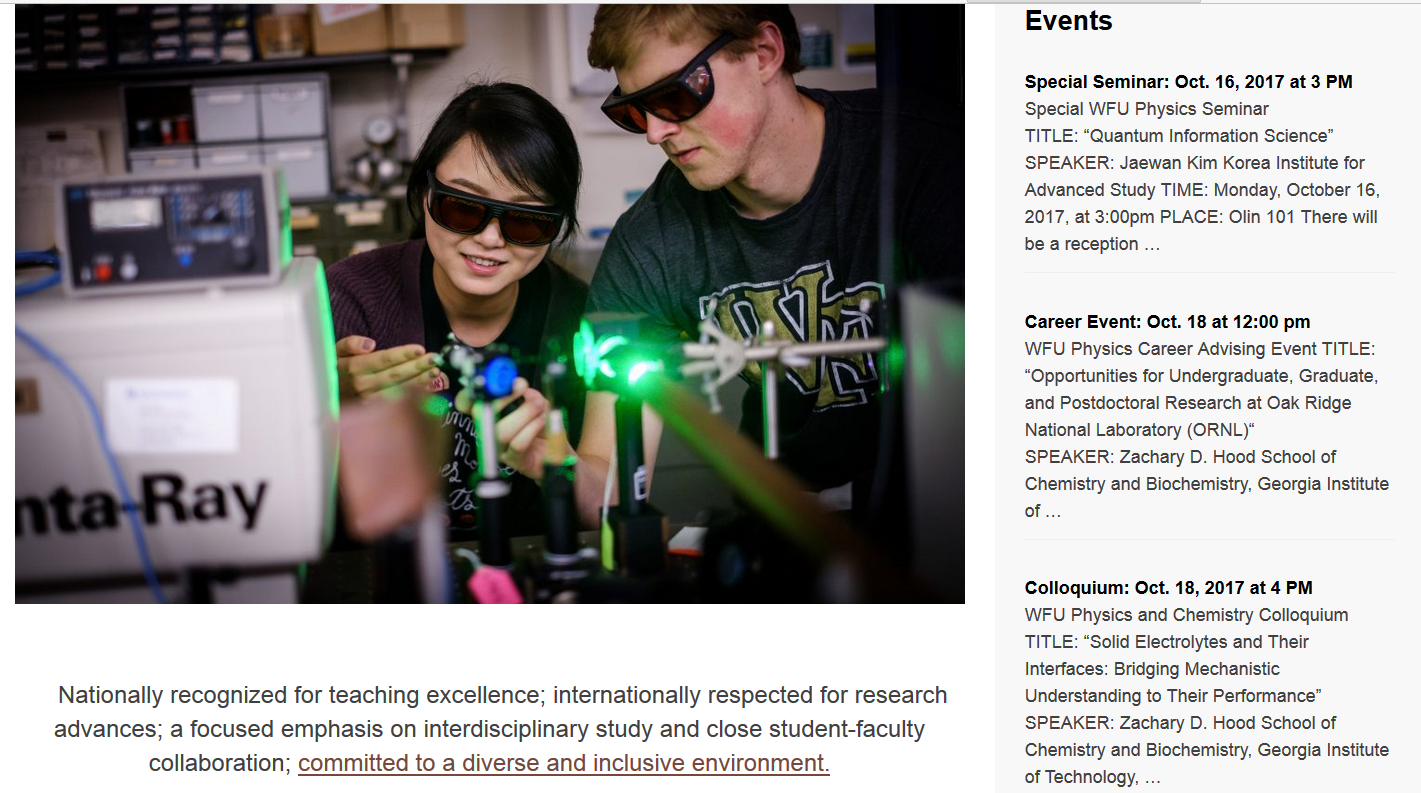 + pizza
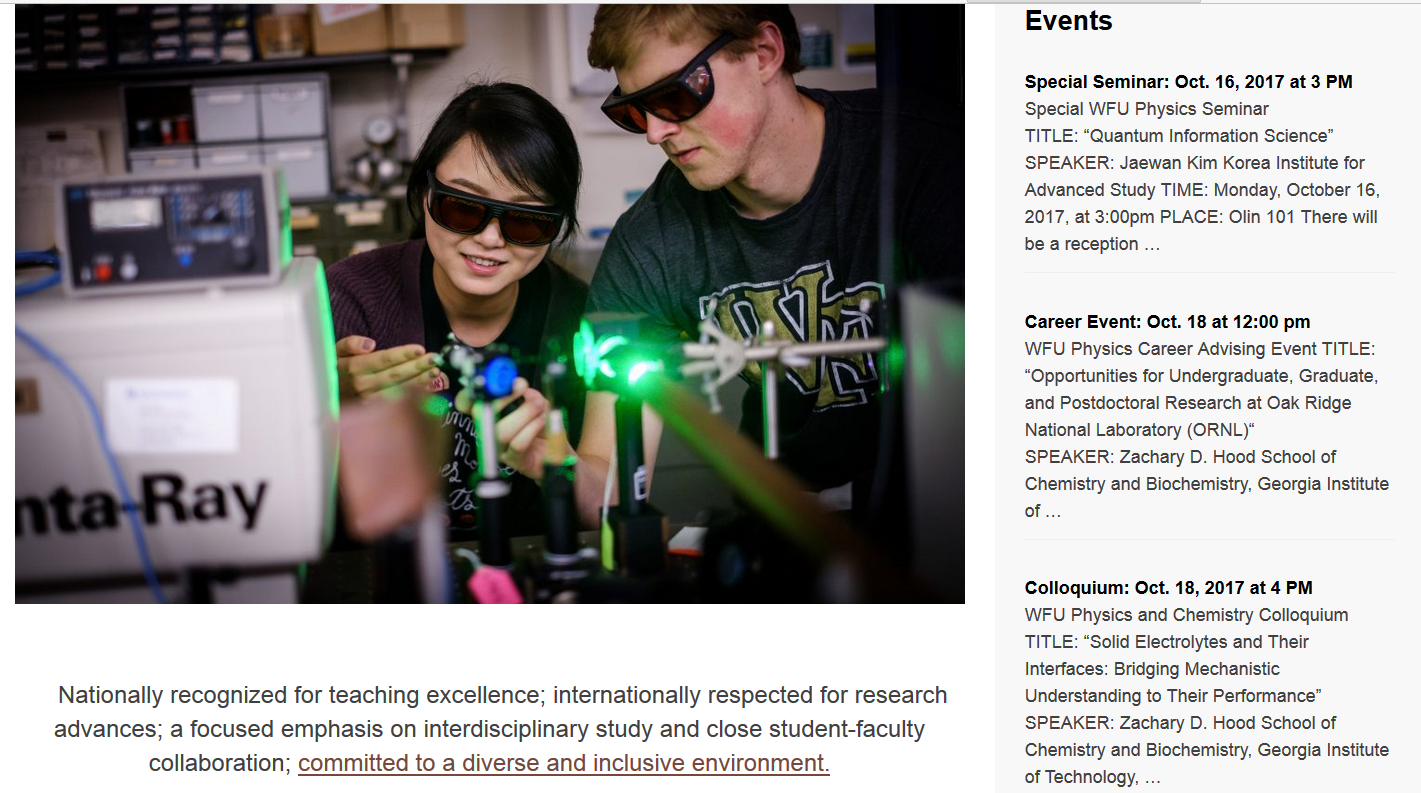 10/16/2017
PHY 711  Fall 2017-- Lecture 19
2
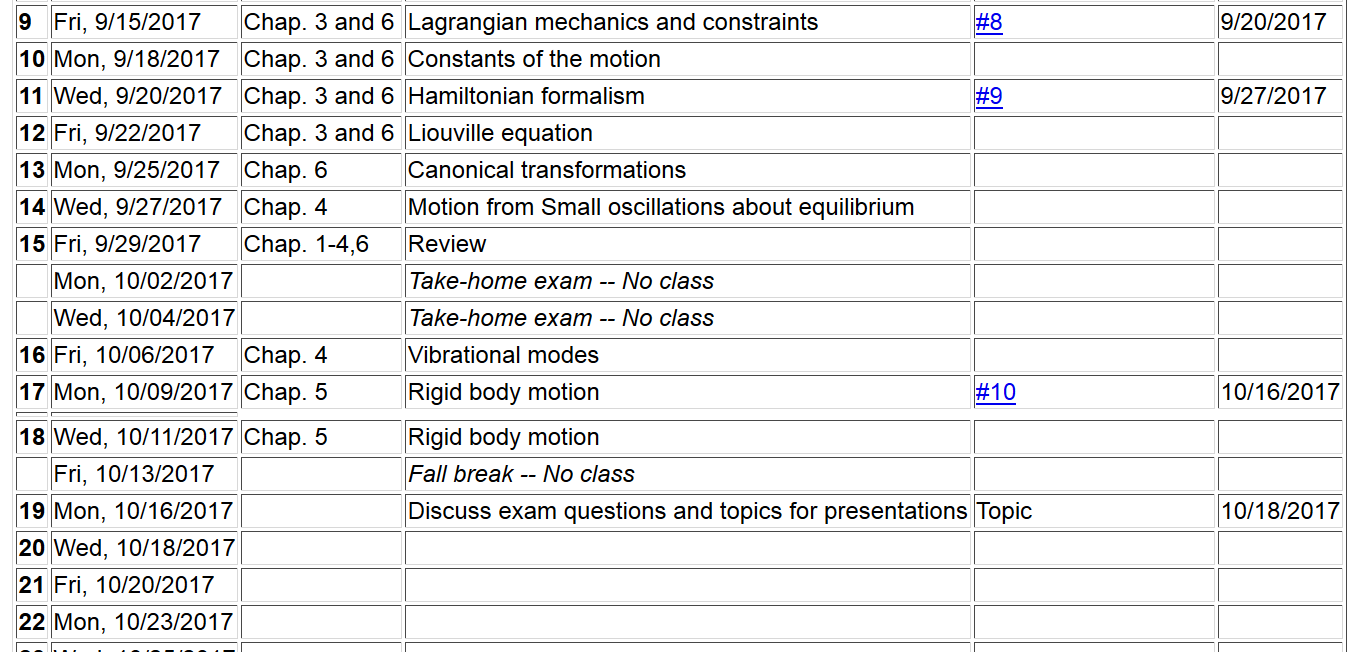 10/16/2017
PHY 711  Fall 2017-- Lecture 19
3
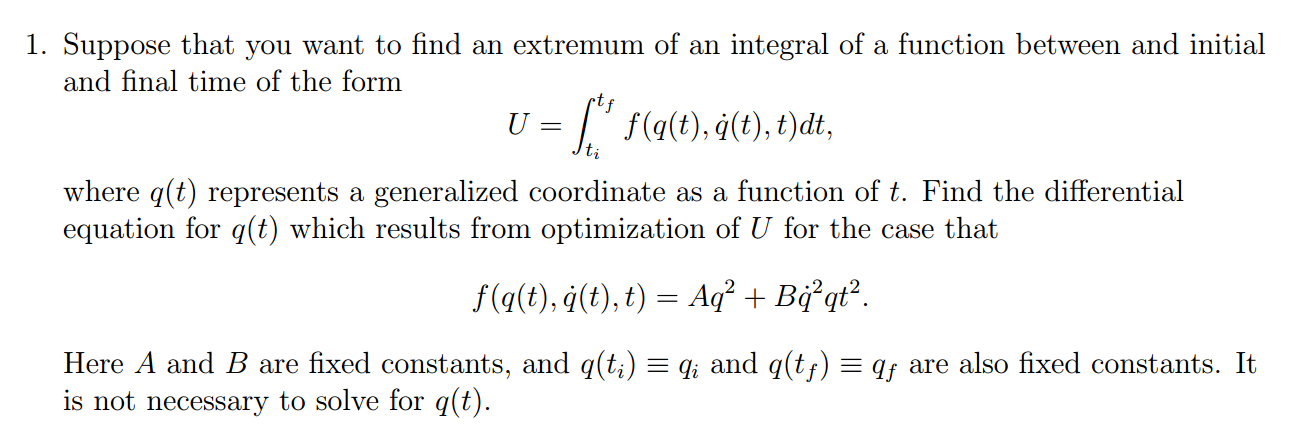 10/16/2017
PHY 711  Fall 2017-- Lecture 19
4
2.
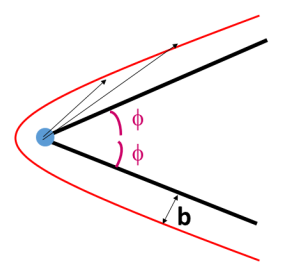 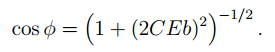 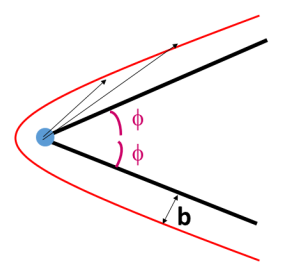 q
10/16/2017
PHY 711  Fall 2017-- Lecture 19
5
10/16/2017
PHY 711  Fall 2017-- Lecture 19
6
Relationship between center of mass and laboratory frames of reference – for elastic scattering
VCM
V1
v1
y
q
10/16/2017
PHY 711  Fall 2017-- Lecture 19
7
Differential cross sections in different reference frames – continued:
10/16/2017
PHY 711  Fall 2017-- Lecture 19
8
10/16/2017
PHY 711  Fall 2017-- Lecture 19
9
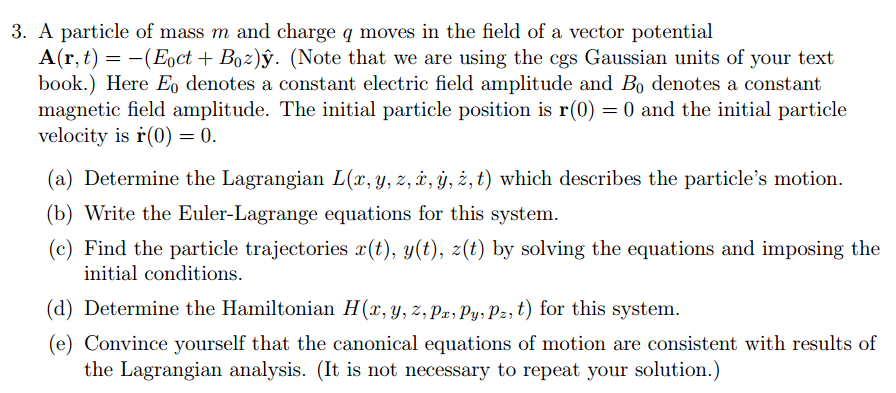 10/16/2017
PHY 711  Fall 2017-- Lecture 19
10
10/16/2017
PHY 711  Fall 2017-- Lecture 19
11
10/16/2017
PHY 711  Fall 2017-- Lecture 19
12
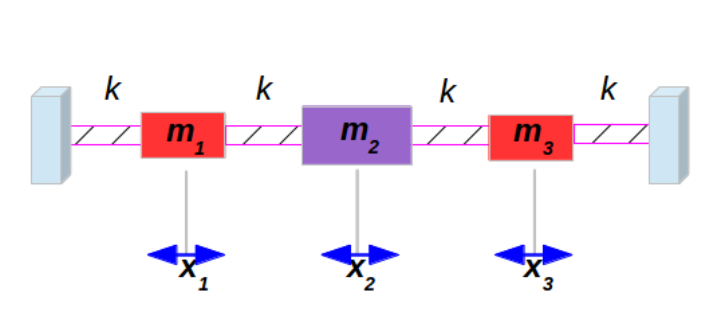 4.
10/16/2017
PHY 711  Fall 2017-- Lecture 19
13
10/16/2017
PHY 711  Fall 2017-- Lecture 19
14
Picking topic for “project”

Prepare ~ 10 minute presentation to teach us (and yourself) something related to classical mechanics
Similar effort to take-home exam
May combine projects for PHY 711 and 741
10/16/2017
PHY 711  Fall 2017-- Lecture 19
15